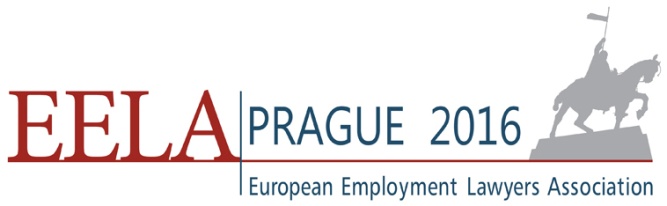 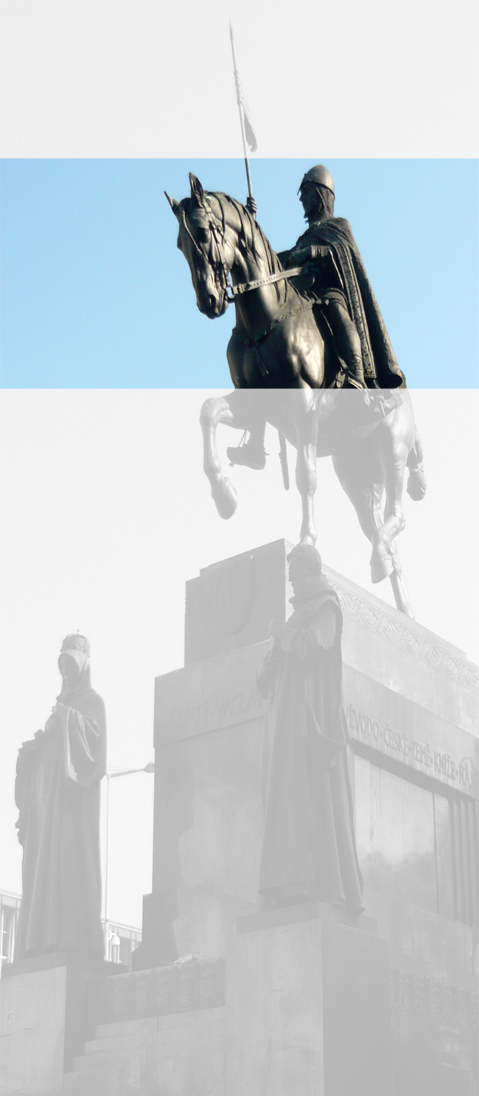 Session VI – National Associations of Employment Lawyers for EELA members
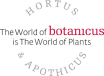 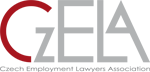 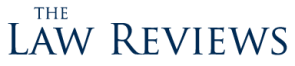 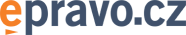 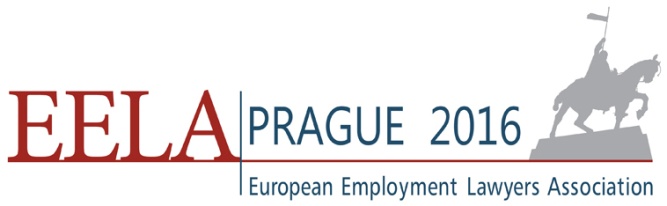 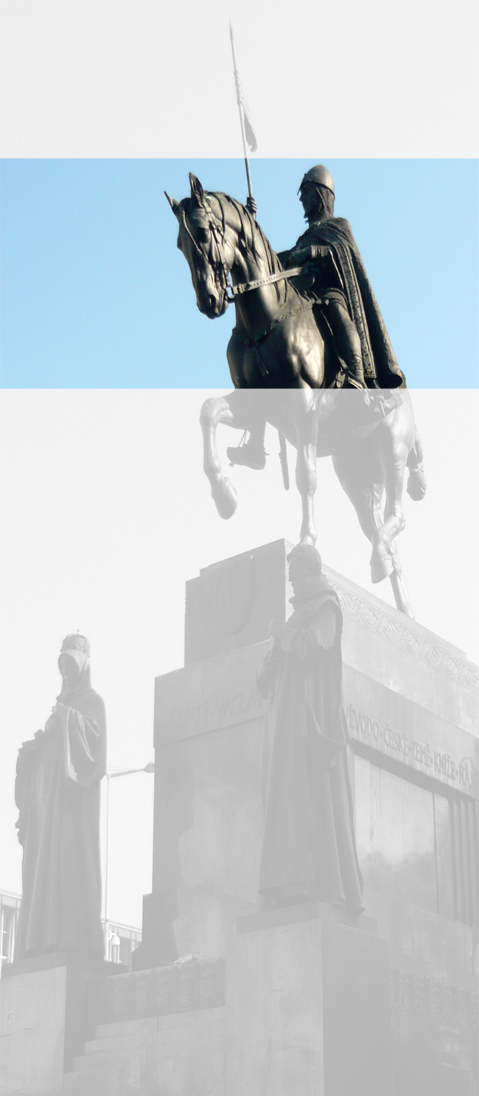 I Specialization
Björn Otto, Arbeitsgemeinschaft Arbeitsrecht, Germany  Aldo Bottini,  AGI, Italy
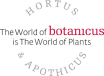 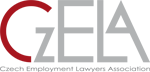 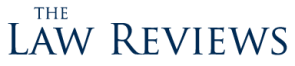 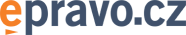 Aldo Bottini / Björn Otto
Contents

Formal accreditation as employment law specialist
Accreditation body
Criteria for obtaining accreditation: Training and / or practice
How to maintain accreditation
Discussion points
Pros & Cons
Aldo Bottini / Björn Otto
Formal accreditation as employment law specialist
Aldo Bottini / Björn Otto
Accreditation body
Aldo Bottini / Björn Otto
Criteria for obtaining accreditation: training and / or practice
Aldo Bottini / Björn Otto
How to maintain accreditation
Aldo Bottini / Björn Otto
Do employment law specialist really need formal accreditation?

Which kind of accreditation model (ITA / GER or Dutch)?

Courses versus practice?
Aldo Bottini / Björn Otto
PROS & CONS
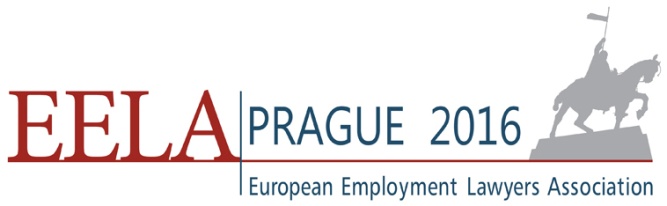 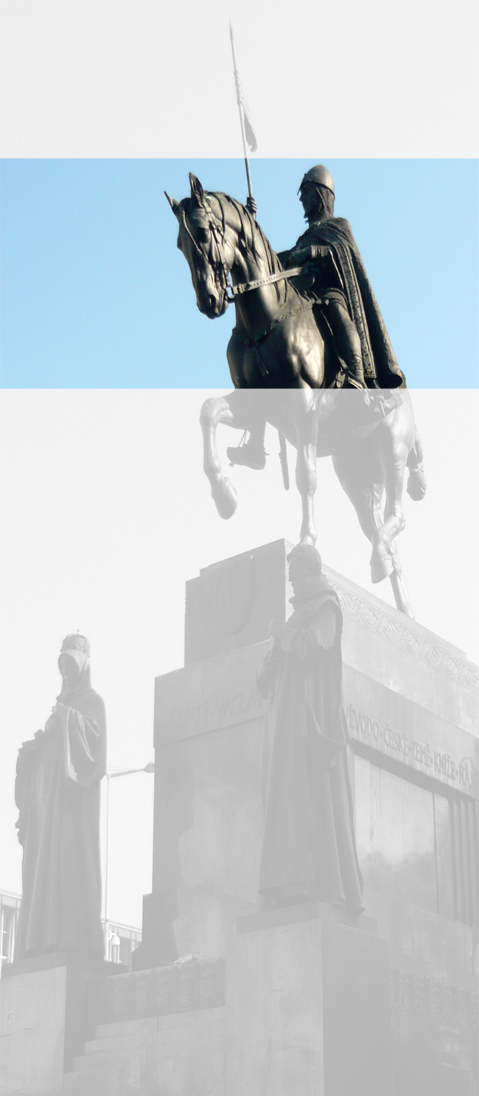 II Activities National Associations (NA)
Bronwyn McKenna, UNISON, ELA - UKCharlotte E. Dingemans, DVdK, VAAN - Netherlands
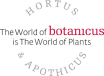 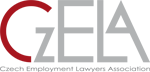 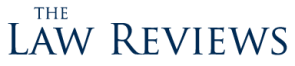 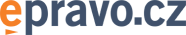 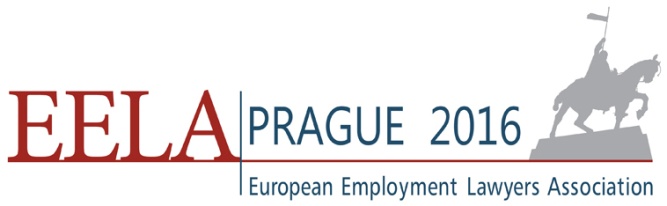 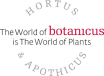 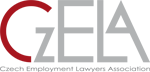 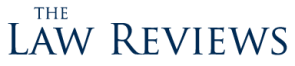 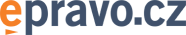 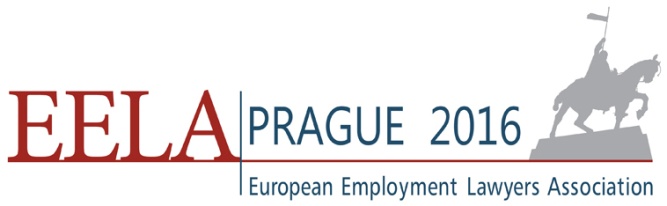 Session IV – National Associations of Employment Lawyers for EELA members
TRAINING AND PUBLICATIONS
CONTRIBUTION TO LAWMAKING PROCESS
REPRESENTATION OF MEMBERS' VIEWS
ADR
DIFFERENT CHANGES IN EMPLOYMENT LAW MARKET AND PRACTICE
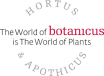 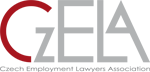 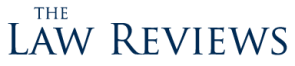 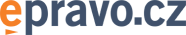 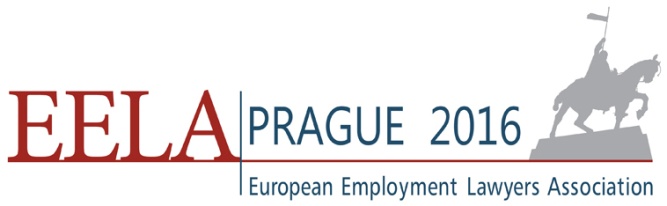 Session IV – National Associations of Employment Lawyers for EELA members
TRAINING AND PUBLICATIONS
All NA organize at least annual conferences and seminars/trainings with, in Denmark and NL up to 40-50 % members attendance 
All NA produce publications 
VAAN (NL) produces a weekly newsletter with all relevant case law, twitter feeds and for example newsflashes directly after important press conferences of the Government regarding employment law 
ELA (UK) organizes introductory courses employment law
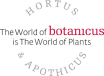 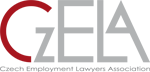 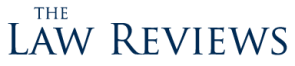 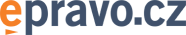 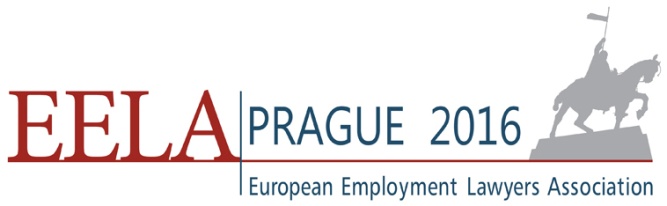 Session IV – National Associations of Employment Lawyers for EELA members
CONTRIBUTION TO LAW MAKING PROCESS
Most NA contribute in formal or informal process to draft legislation, for example by formal Government consultations or in pre-legislative stage
AGI (Italy) suggested a change in procedural rules 
ELA (UK) commented proposals to extend trading in retail shops on Sunday
VAAN (NL) is initiating empirical research on changes in employment law in 2015
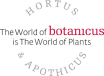 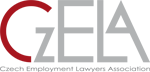 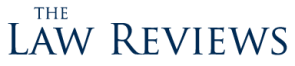 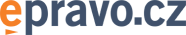 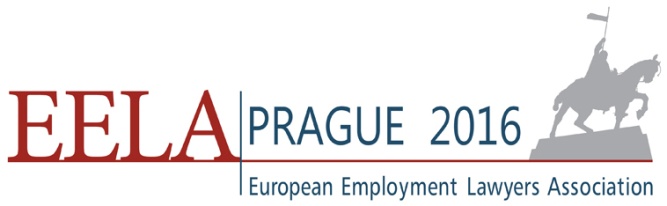 Session IV – National Associations of Employment Lawyers for EELA members
REPRESENTATION OF MEMBERS' VIEWS
All NA represent diverse views of lawyers acting for employers, employees or labour unions
AGI (Italy) balances the management positions (lawyers assisting employers and employees)
Observing political and confessional neutrality is a strength
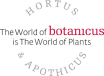 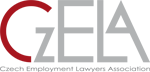 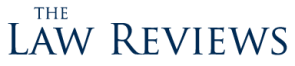 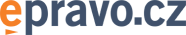 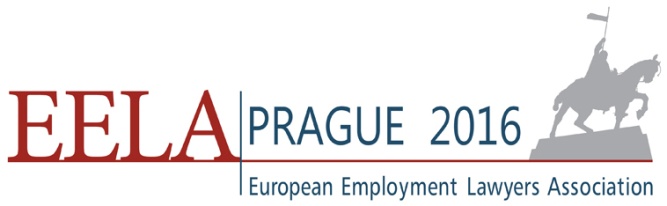 Session IV – National Associations of Employment Lawyers for EELA members
ADR
ADR growing in importance in most jurisdictions
NL: specific employment law mediators association (VAM)
Germany: working group within DAV dealing with ADR (although in employment law ADR no big role)
UK: ELA set up sub committee Arbitration and ADR (increased use of arbitration, especially in high value employment law claims) 
Italy: AGI set up ADR committee (settling disputes)
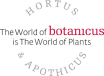 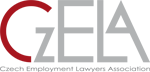 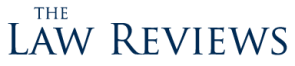 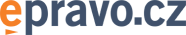 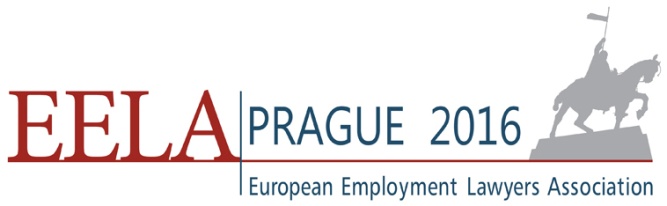 Session IV – National Associations of Employment Lawyers for EELA members
DIFFERENT CHALLENGES IN EMPLOYMENT LAW MARKET AND PRACTICE
All NA face their own challenges concerning changes to substantive law, procedures and the market for employment law services 
UK: pro bono work is an important feature of NA
Denmark: competition with accountants
Germany: significant increase number of lawyers
Spain: uncertainty due to labor reform and formation of new government
Italy: no uniformity Italian courts
NL: uncertainty outcome legal proceedings due to new law
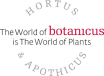 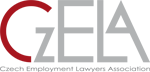 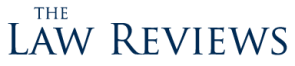 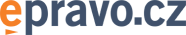 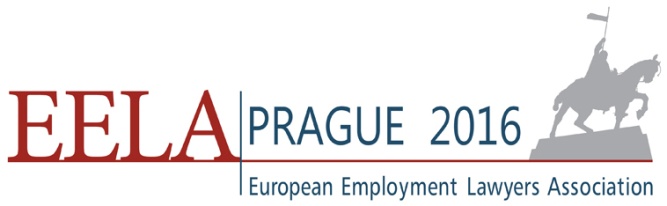 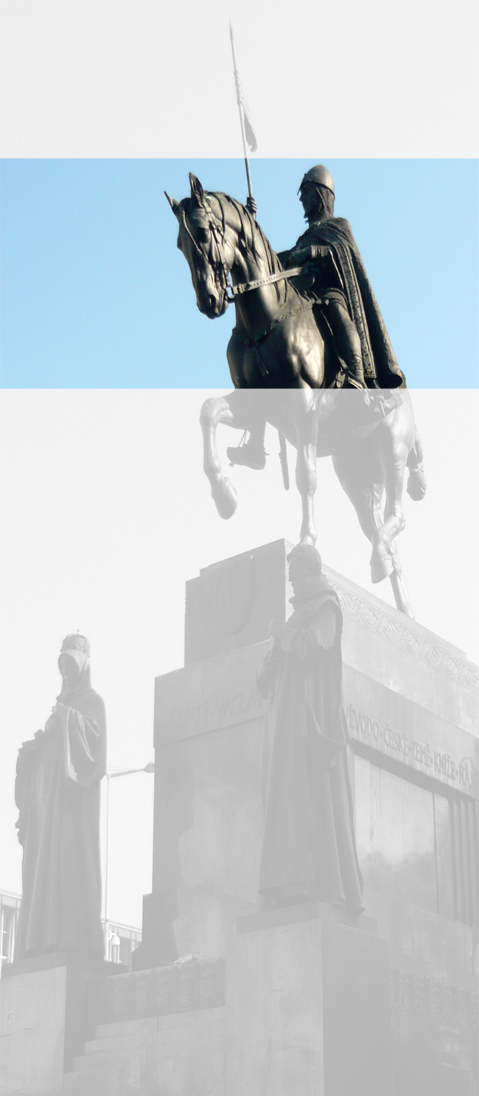 III Cooperation between EELA 
and National Associations
Benefits to be obtained?
Ana Gomez, ASNALA, Spain  Jacob Sand, AnsættelsesAdvokater, Denmark
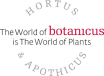 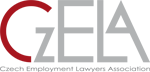 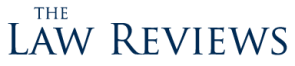 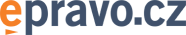 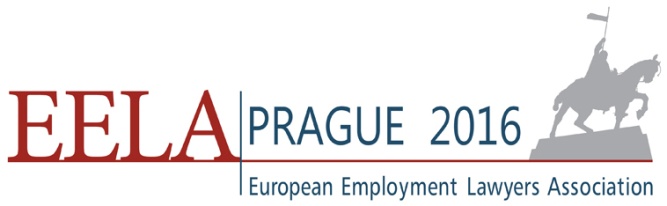 Session IV – National Associations of Employment Lawyers for EELA members
RESOURCE SHARING
KNOWLEDGE ACQUISITION
GROWTH AND DEVELOPMENT
VISIBILITY AND SOCIALIZATION
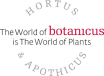 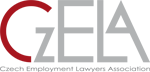 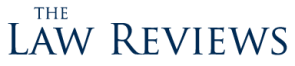 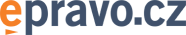 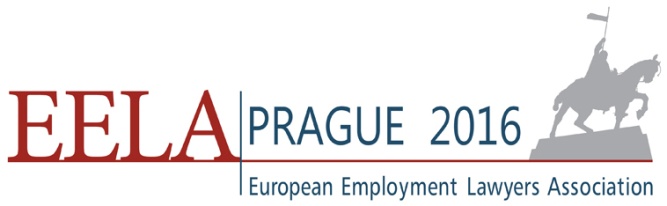 Session IV – National Associations of Employment Lawyers for EELA members
RESOURCE SHARING
Gathering Employment Lawyers Associations of Europe to implement common initiatives respecting their autonomy and independence.
Establishing a permanent link between the Employment Lawyers Associations of Europe, mainly by organizing regular meetings.
Sharing problems and experiences with other European associations may contribute to improving local legislation.
Useful exchange of information such as good practices, tariffs, and developing the profession in each country.
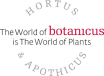 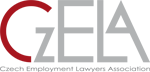 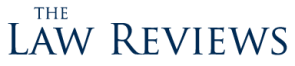 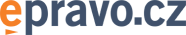 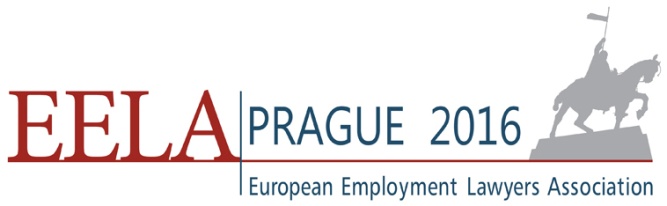 Session IV – National Associations of Employment Lawyers for EELA members
KNOWLEDGE ACQUISITION
Promoting development, knowledge and continued training of labour law at European level.
Seminars, courses and lectures to train and help associations to upskill on specific issues. 
Creating a database of top qualified speakers in the field of international and EU labour law.
Designating a representative from each European association to coordinate with EELA and the rest of the National Associations.
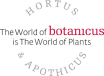 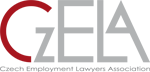 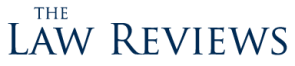 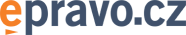 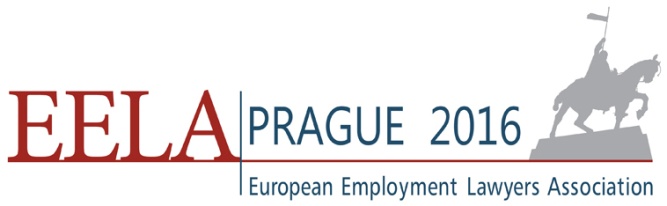 Session IV – National Associations of Employment Lawyers for EELA members
GROWTH AND DEVELOPMENT
Expanding the view and seeing how other associations work is a great source for development through the exchange of experiences and points of view.

EELA may collect information of relevant speakers and topics for seminars and make relevant information at EU level accessible to national associations.

Cooperation between EELA and national associations can be helpful to reduce the entry barrier for approaching foreign lawyers and acquiring basic knowledge of employment law in other European countries.
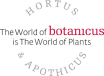 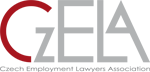 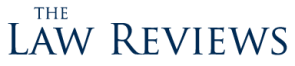 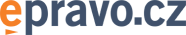 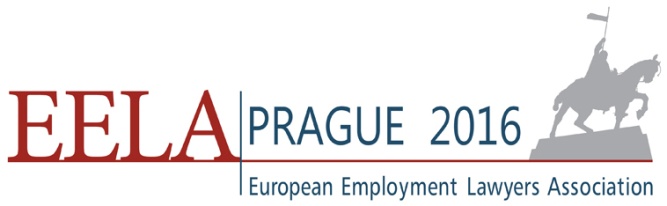 Session IV – National Associations of Employment Lawyers for EELA members.
VISIBILITY AND SOCIALIZATION
Strengthening bonds between national labour associations.

Representing the community of employment lawyers in lobbying before the European institutions. 

Promoting harmonization of labour and employment law in Europe.
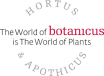 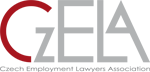 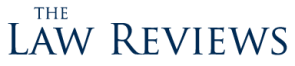 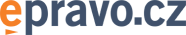 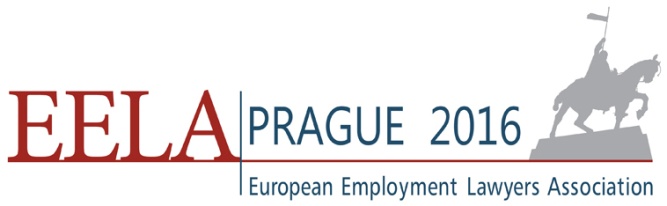 Session IV – National Associations of Employment Lawyers for EELA members
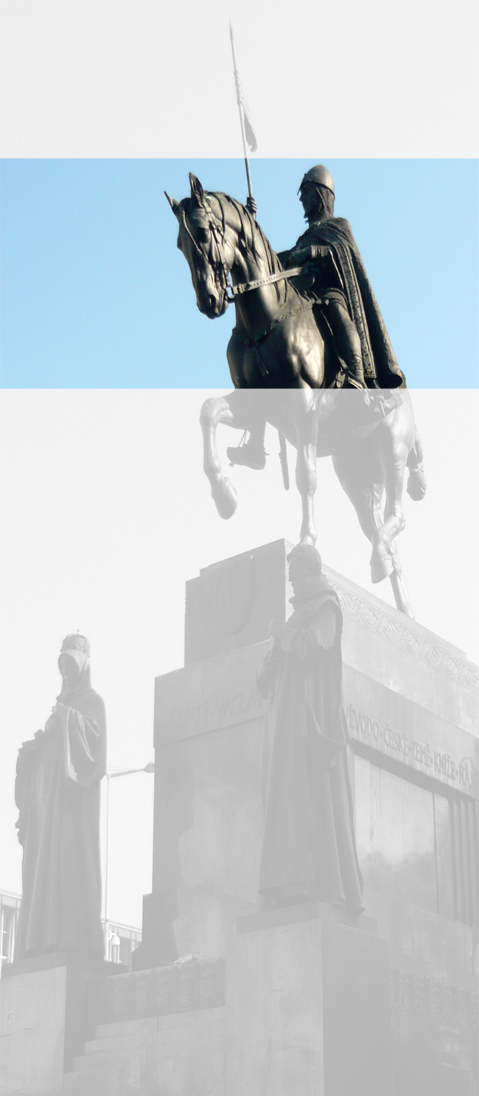 Thank you for your attention
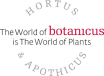 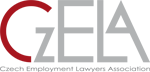 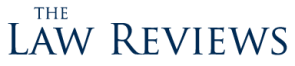 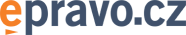